Inversions can't be prevented, but pollution can.
iQ Fusion ChampionshipSummit – Dec. 01, 2014
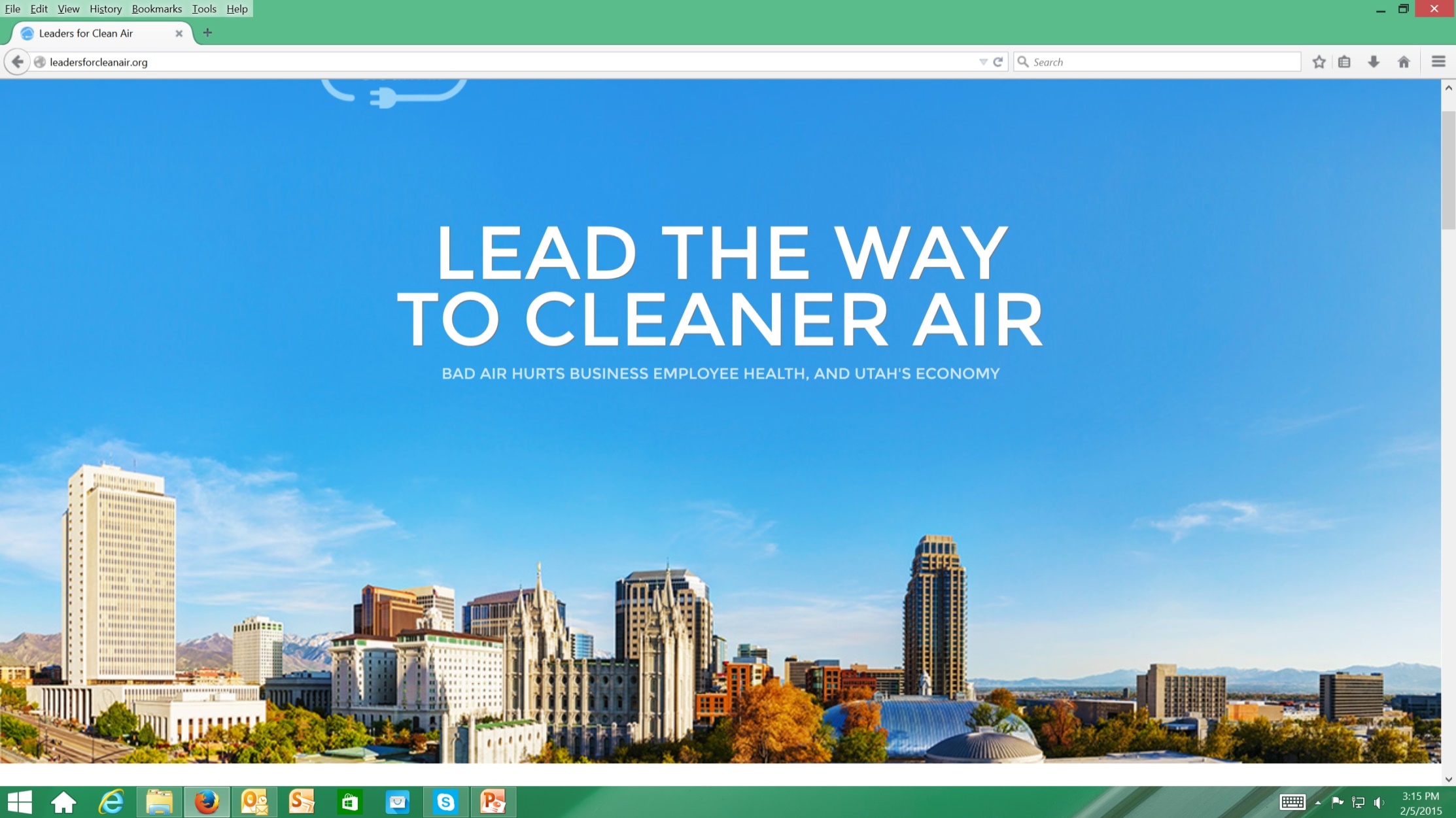 Packsize International LLC
Wasatch Front Pollution
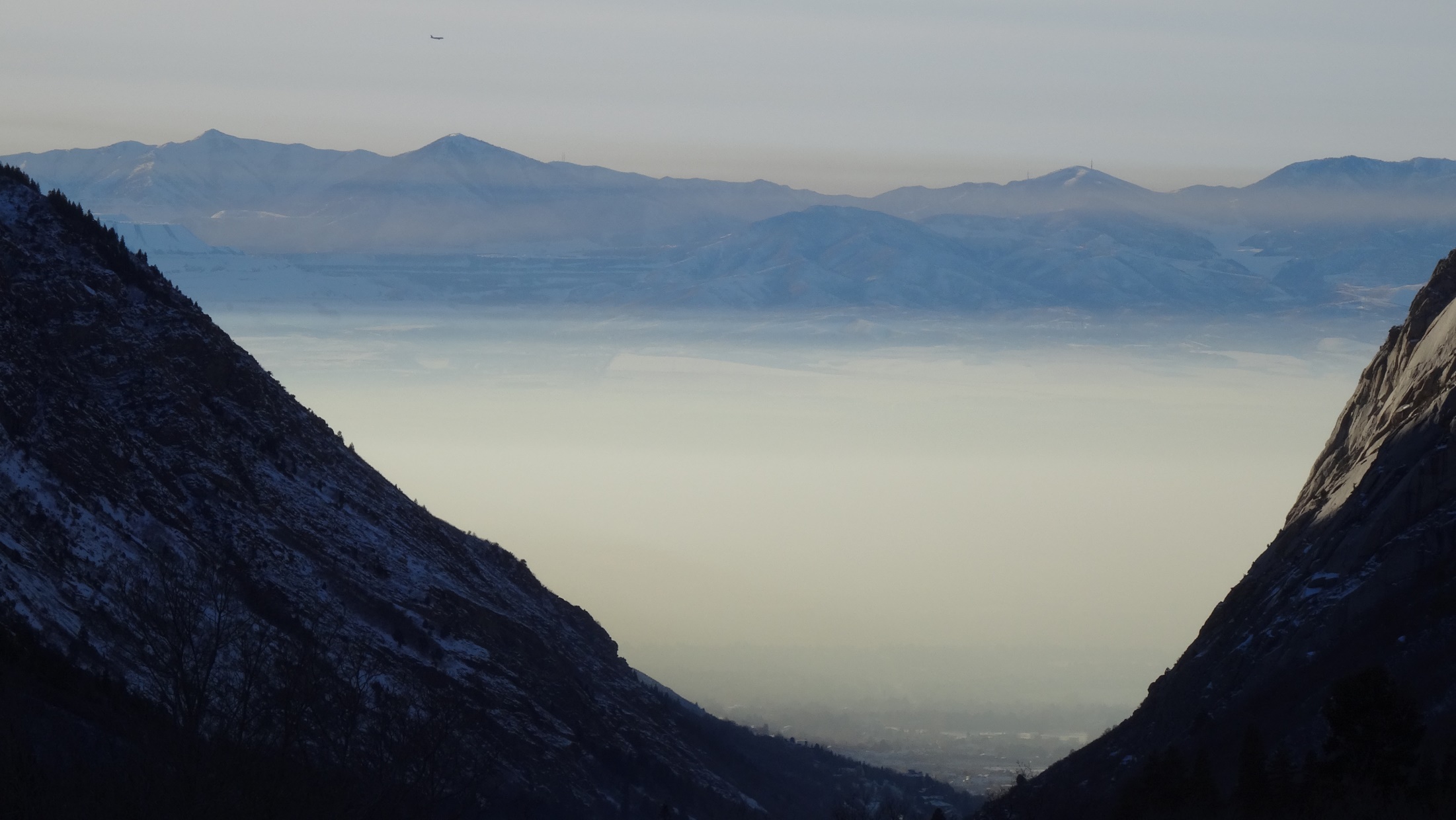 Pollution Creation Rate > Depletion Rate = Smog

 
Creation Rate = Depletion Rate on Inversion Days
‹#›
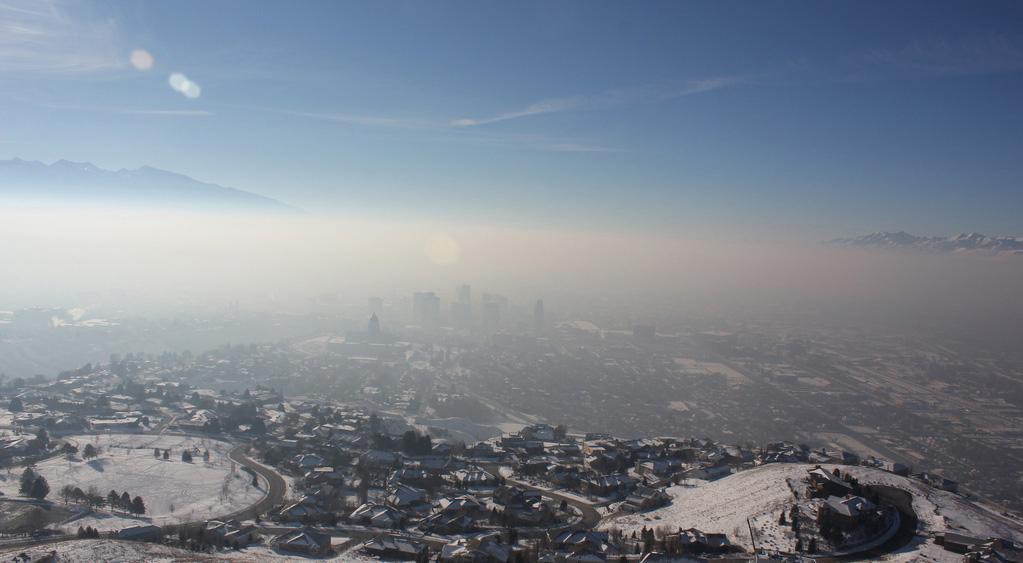 Background
Bad air hurts business employee health and Utah’s economy
10% originates from mining, refining and manufacturing
40% originates from buildings (heating systems, etc.)
50% originates from tailpipe emissions
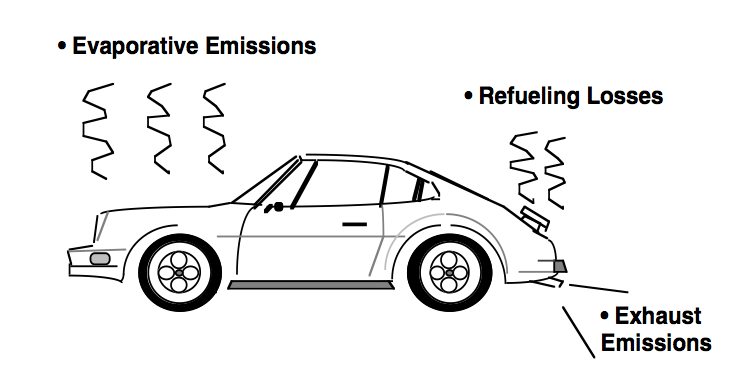 Eliminate
Pollution
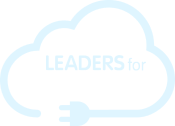 ‹#›
Tailpipe Emissions
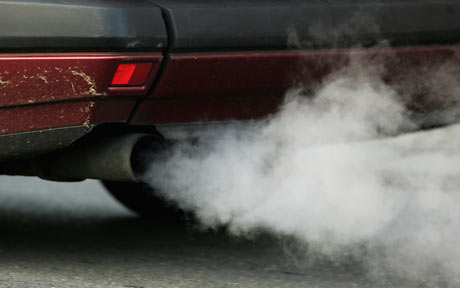 CnH2n       Hydrocarbons
CO2        Carbon-dioxide
CO     Carbon-monoxide
NOx	Nitrous-oxide
O3 Ozone
Lung Diseases
Cancers
Heart Diseases
Strokes
Respiratory
    illnesses
And more
HO
Hydroxyl
NO2
(precursor gas)
HNO3
Nitric Acid
Particulate
      Matter (pm2.5)
NH3
Ammonia
(NH4)(NO3)
  Ammonium Nitrate
H2O Water + other molecules
‹#›
[Speaker Notes: Precursor gas]
Utah Pollution: Nonattainment Area
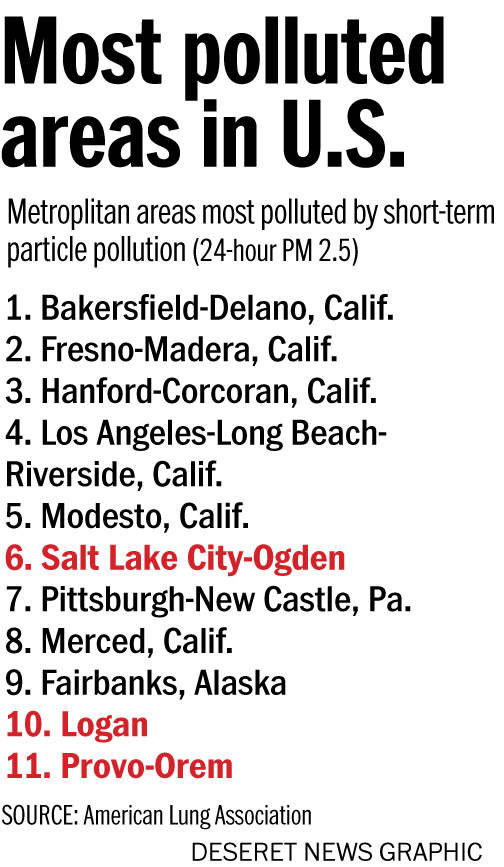 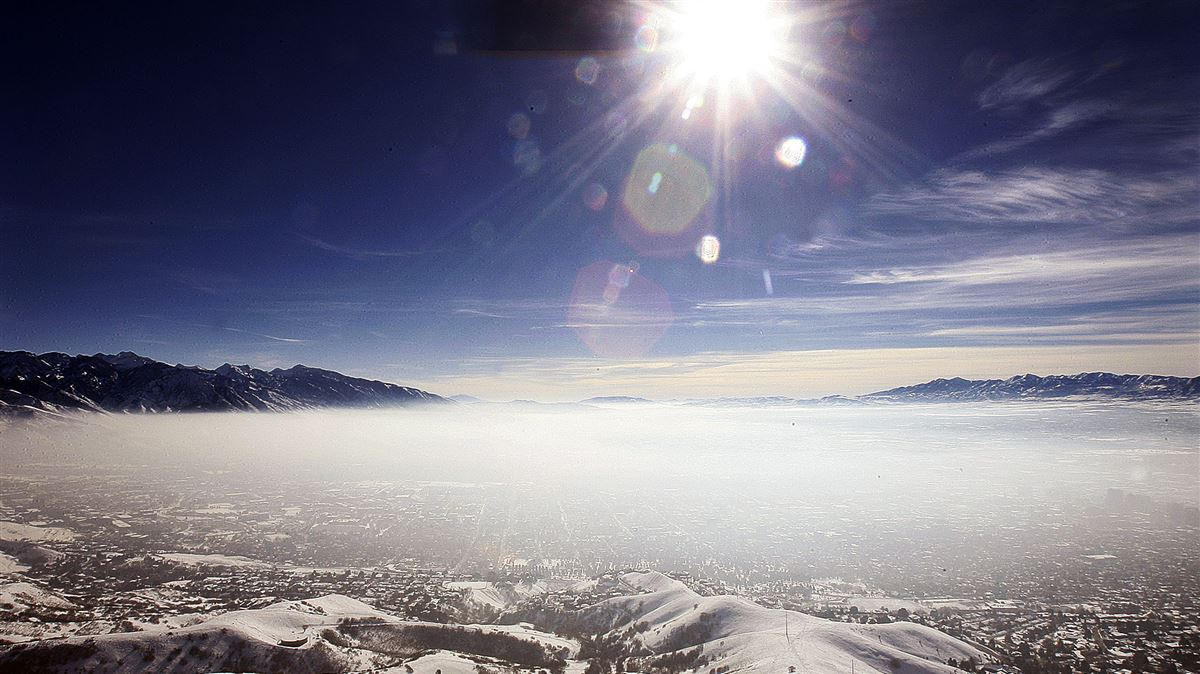 ‹#›
How the program works
Provide the first charging station for Utah business so that they can
initiate their workplace recharging program for their employees.

Leaders for Clean Air, LLC is a non-profit organization, funded by business leaders
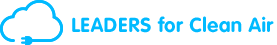 Provide first charger
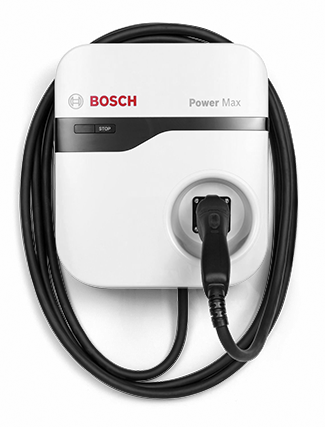 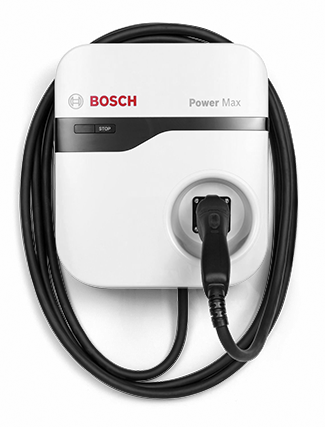 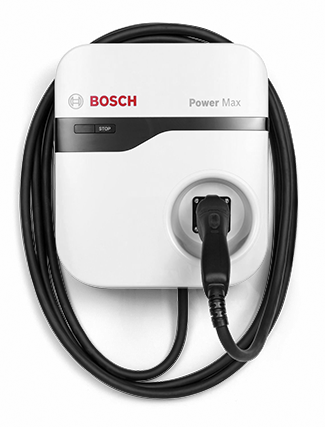 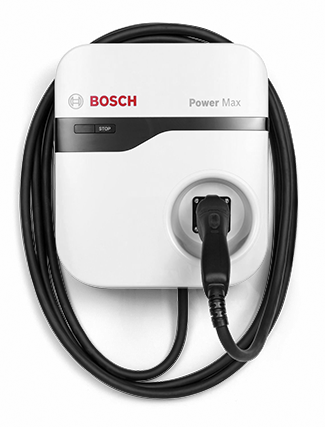 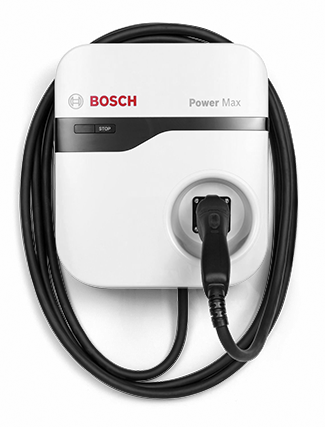 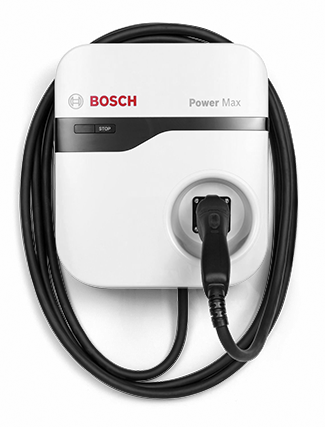 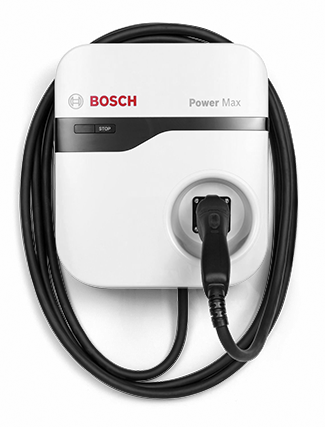 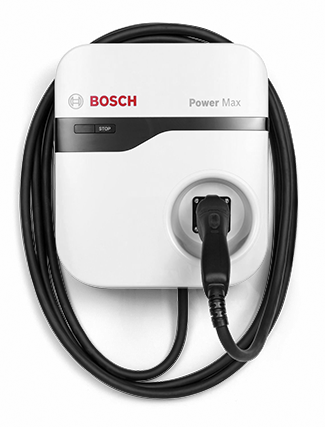 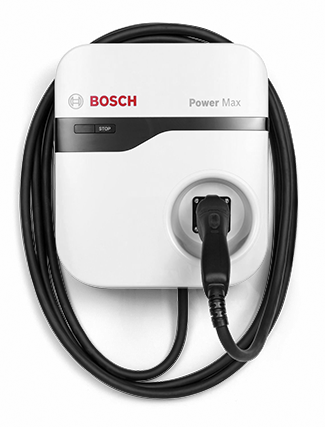 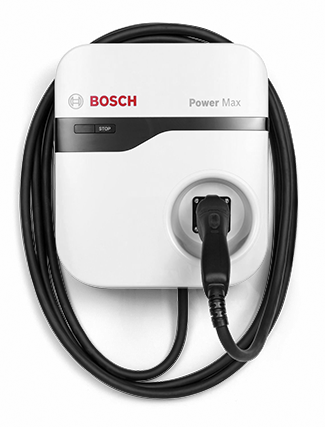 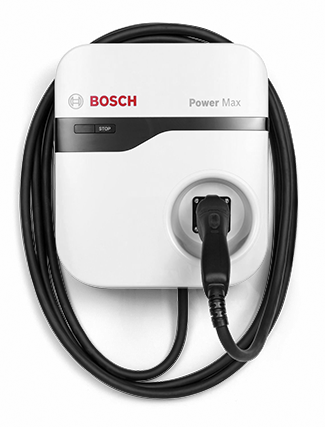 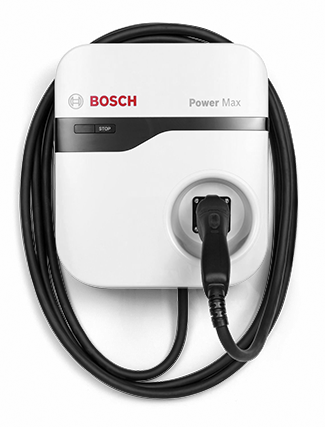 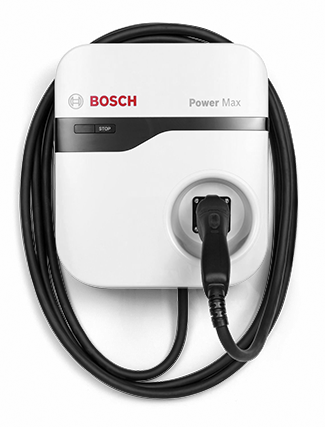 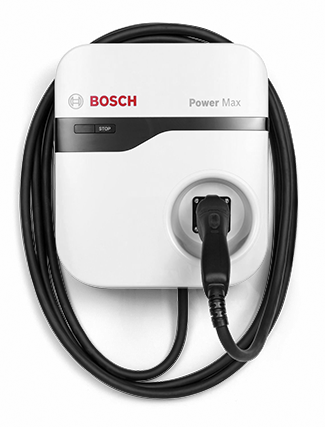 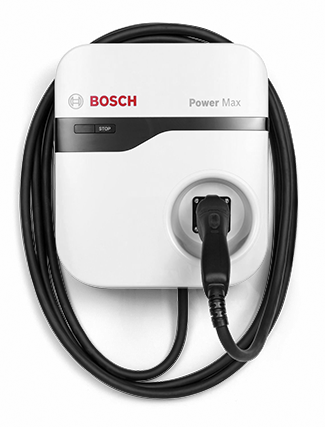 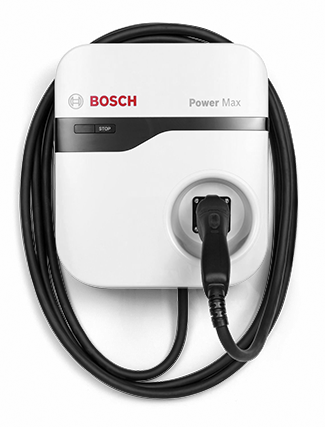 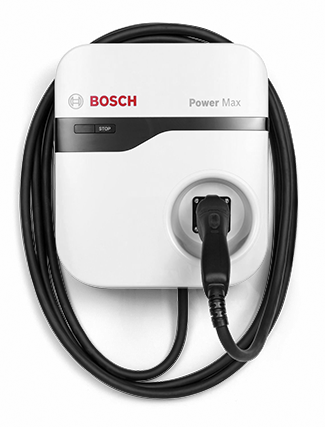 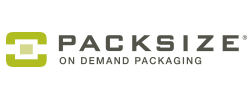 Donation
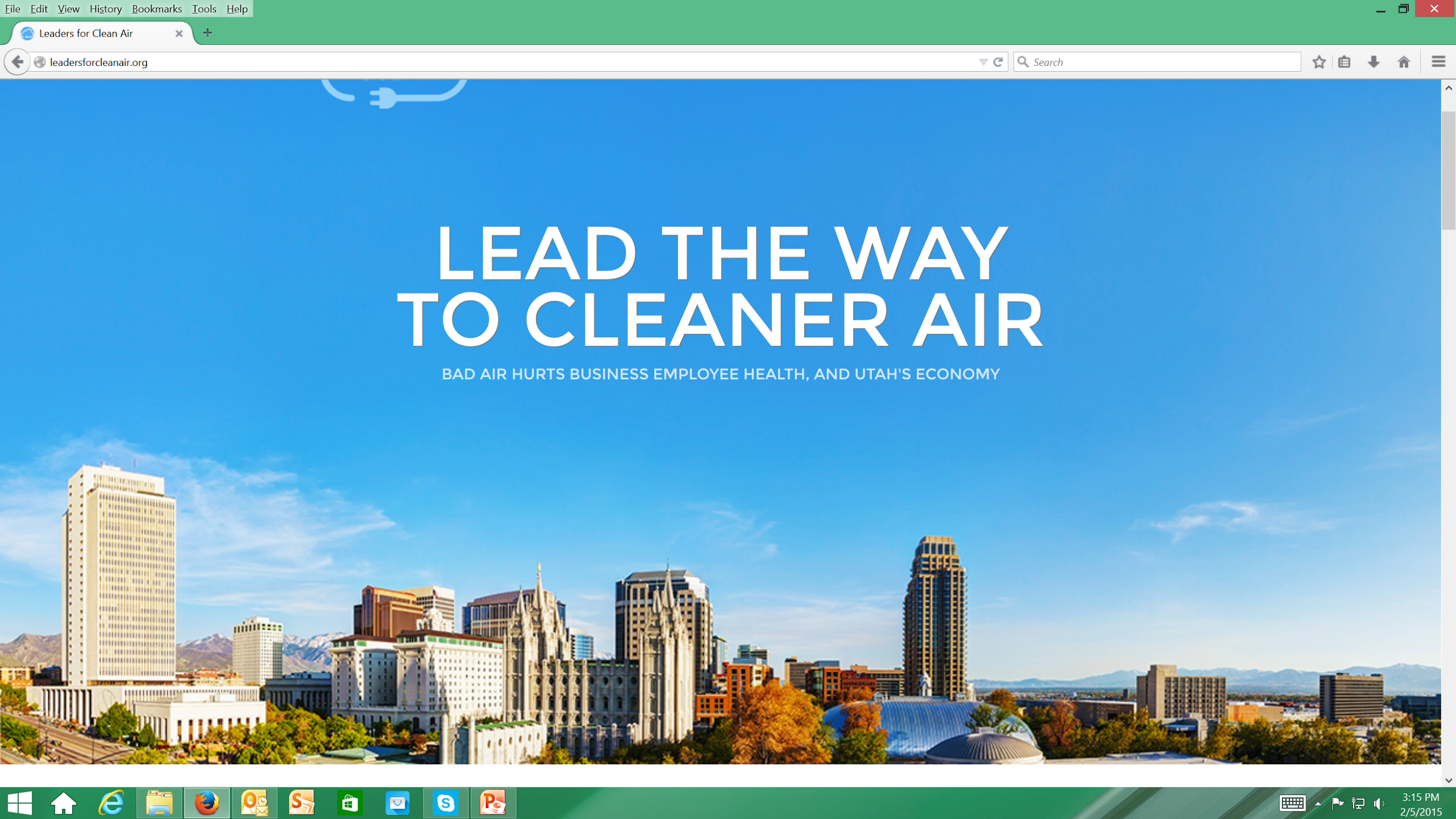 Provide first charger
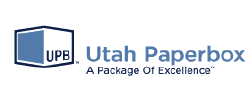 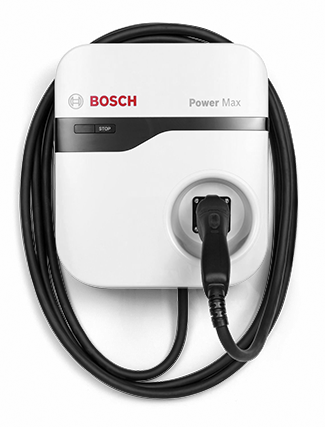 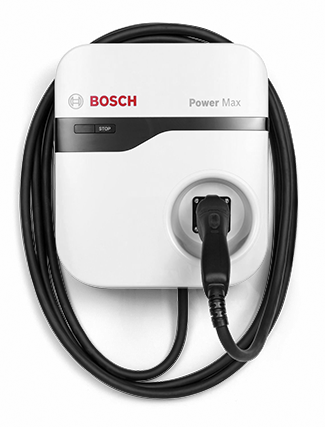 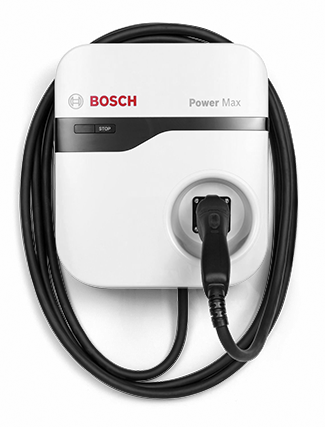 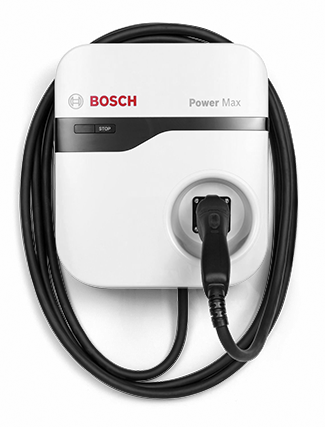 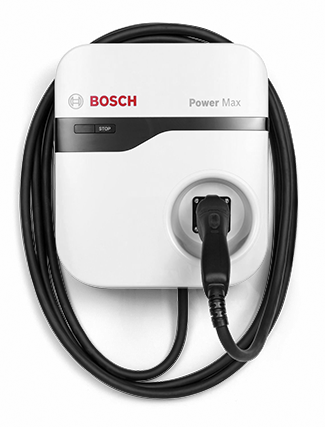 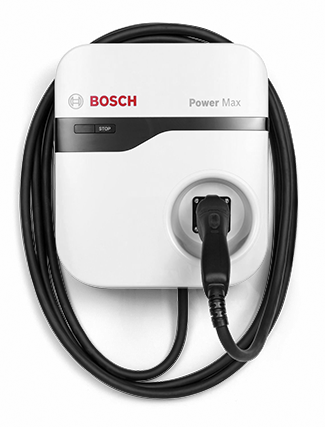 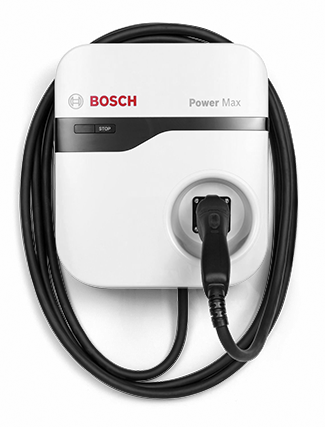 Donation
Provide first charger
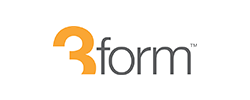 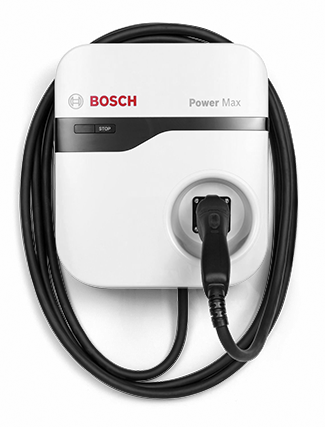 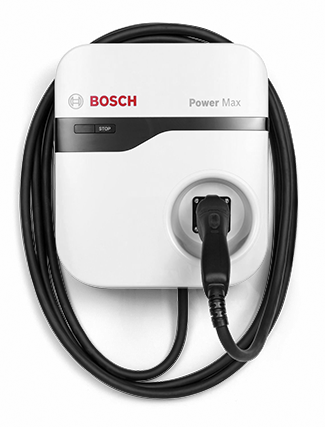 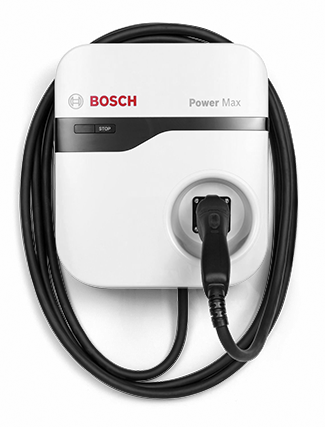 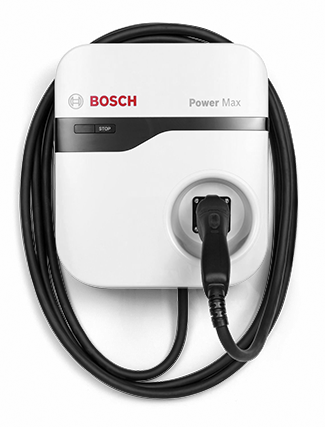 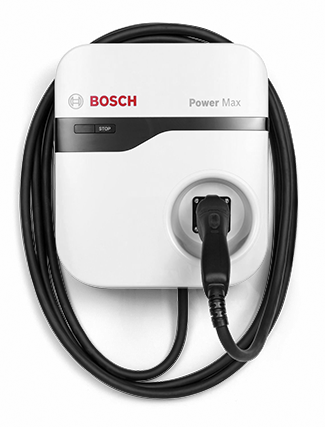 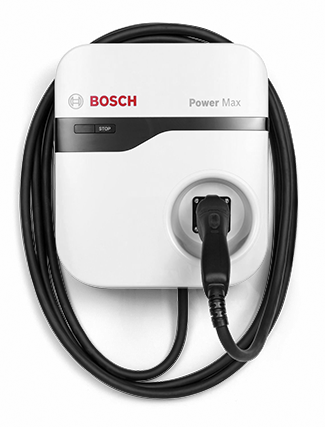 Donation
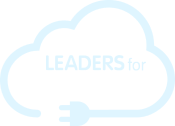 Provide first charger
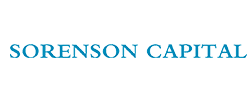 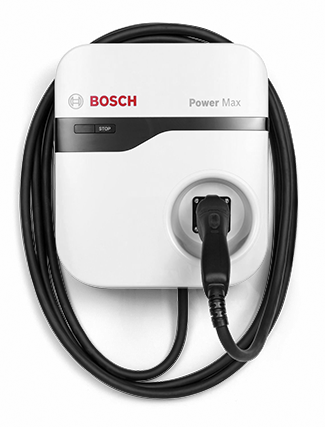 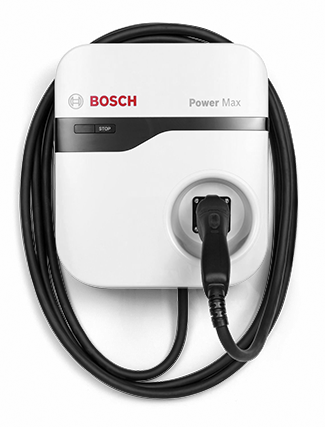 Donation
‹#›
Zero Emission Economics: win-win-win
Landlord
Tenant stickiness:     Connection between landlord, tenant and employee
Modern image: 	Silicon slopes – clean air means better image for Utah
Real estate market: 	More businesses will come to Utah
You become recognized as a Leader for Clean Air

Tenant
Employee stickiness:  “Fueling-Station”
Attracting Talent:	Attract and retain top notch talent 
Sustainability: 		Utah’s economy will grow faster
Cost:			$1.52/day per charger 

Employee
Pay raise equivalent:	 $1000.00/year
Zero Emission is fun: More torque than other cars
Health: Clean air promotes good health
‹#›
Our Goals:
Fix 50% of our Wasatch Front pollution problem

By promoting workplace recharging infrastructure. 

2,000 EV charging stations 
Exposure to 100,000 Wasatch Front Employees
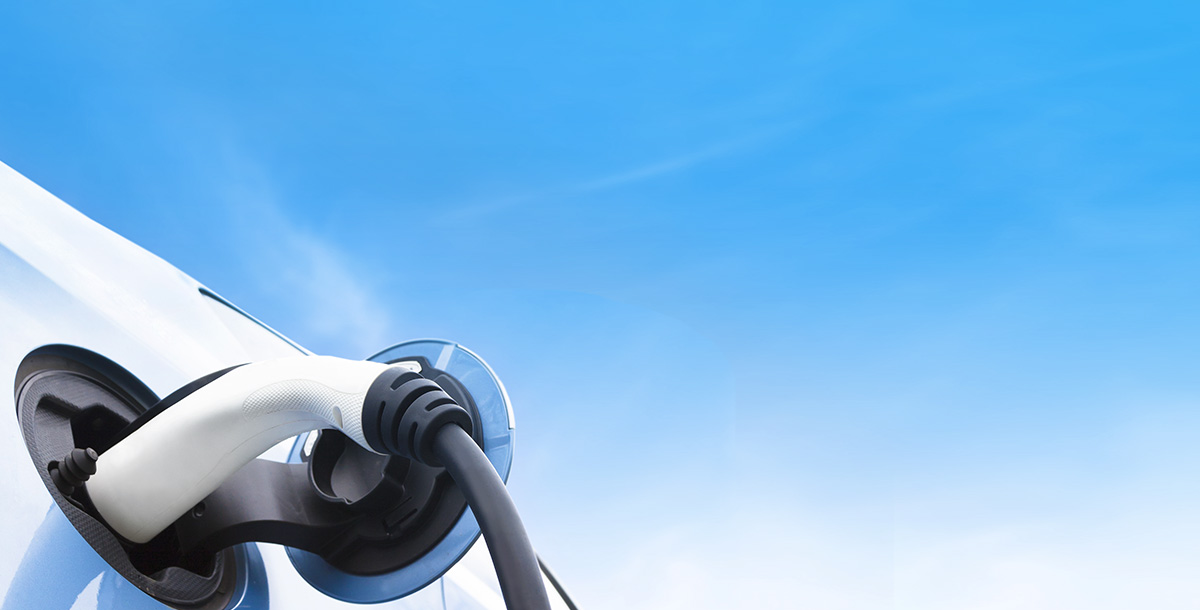 ‹#›
Zero Tailpipe Emission Transportation is Disruptive
Crossing the Chasm
15%
-
17%
2,000 chargers
10,000+ chargers
Make it free 
Make it easy
EV Market Share
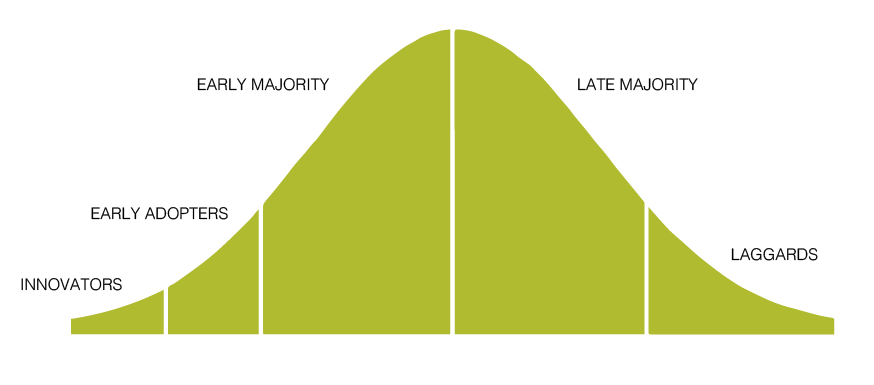 ‹#›
CHASM
[Speaker Notes: Technology enthusiast: Tesla Road Runner
Early Adopters: Visionaries (high risk, high reward play)
Early majority (pragmatists) wait and see
Late majority (conservative) 
Laggards]
Backcountry.com
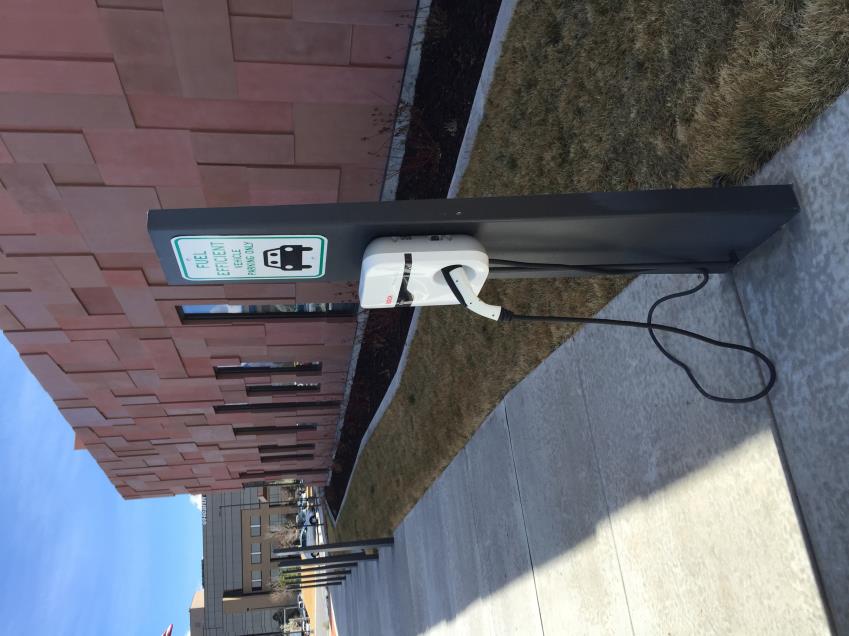 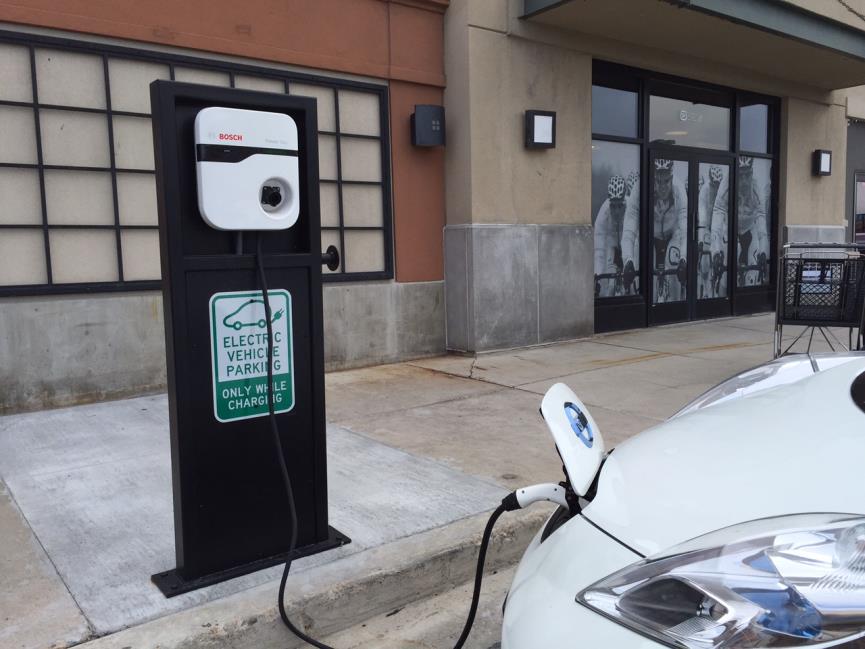 ‹#›
Adobe
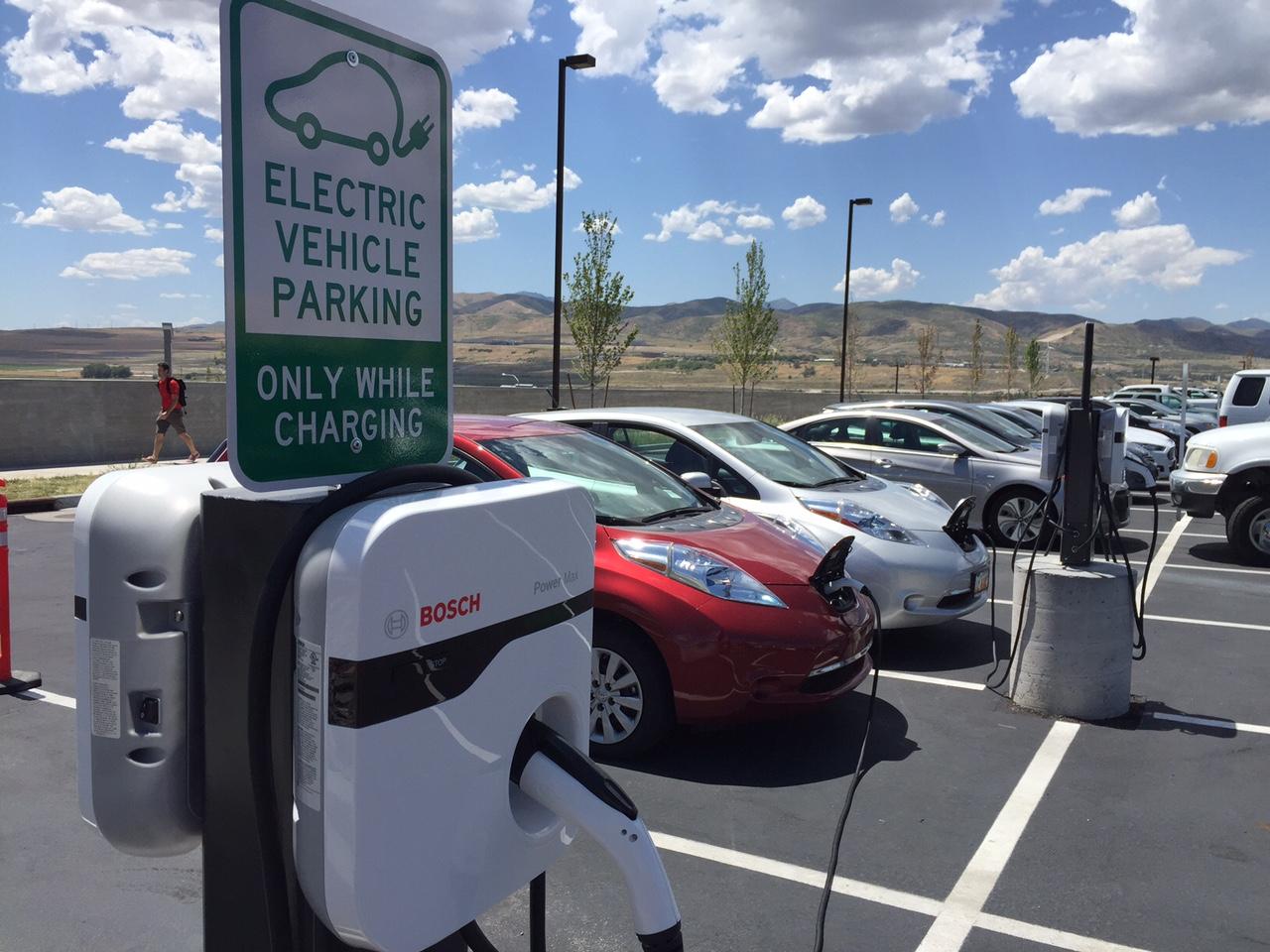 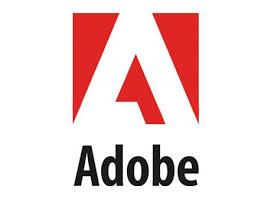 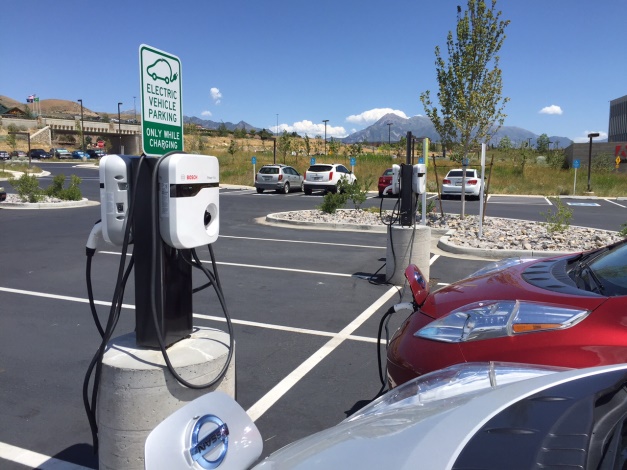 ‹#›
Packsize International LLC
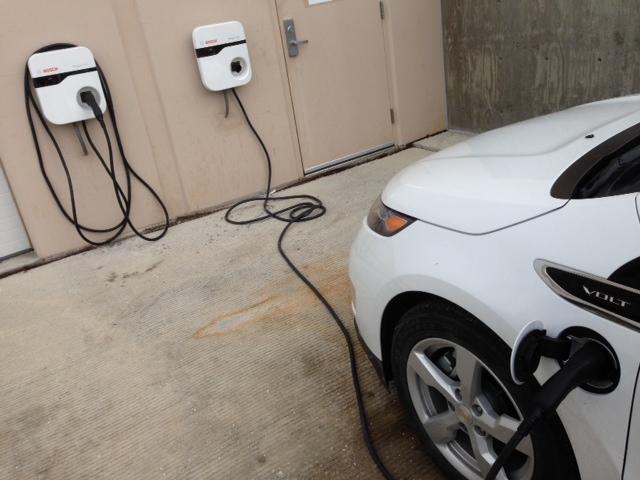 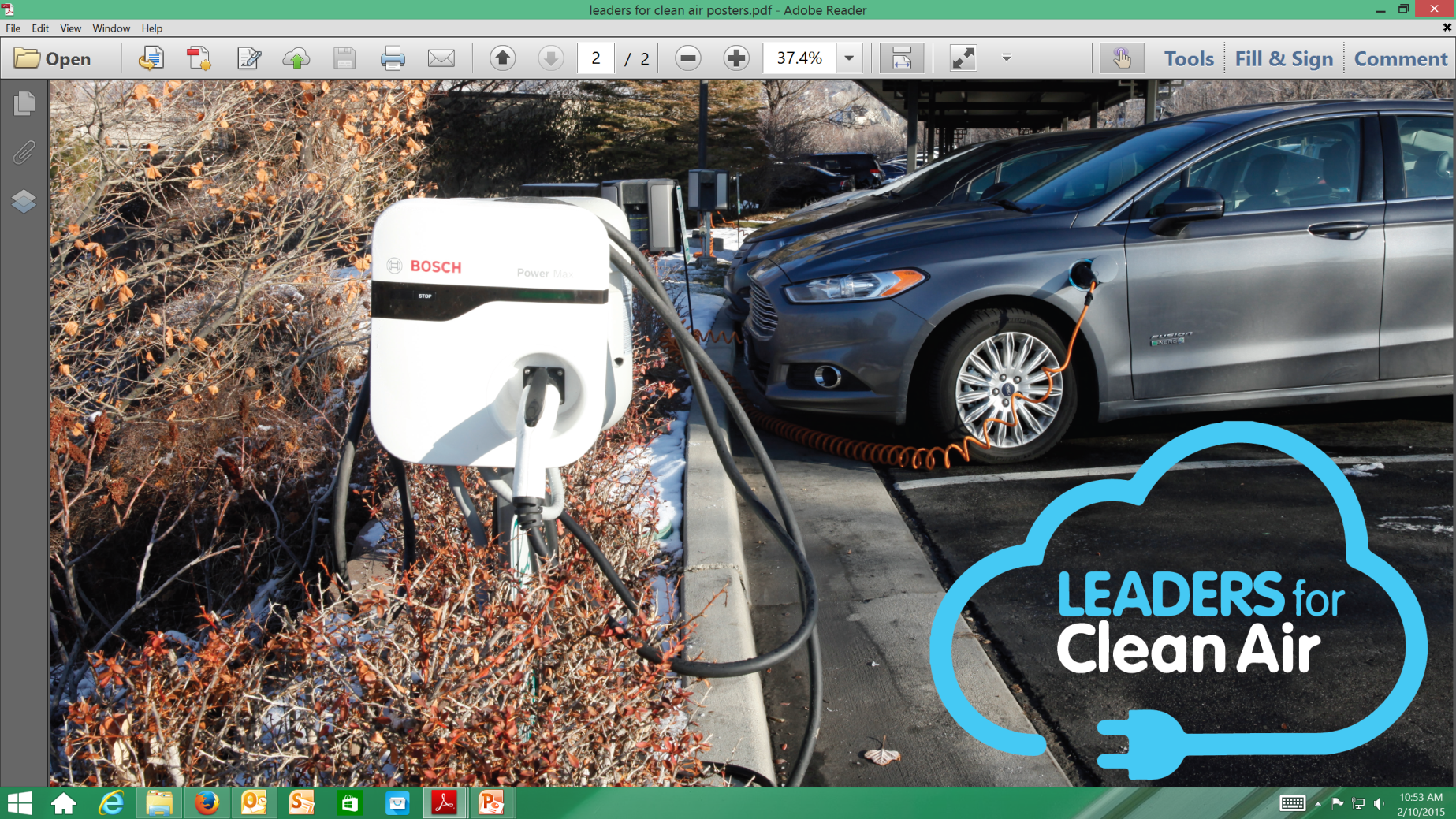 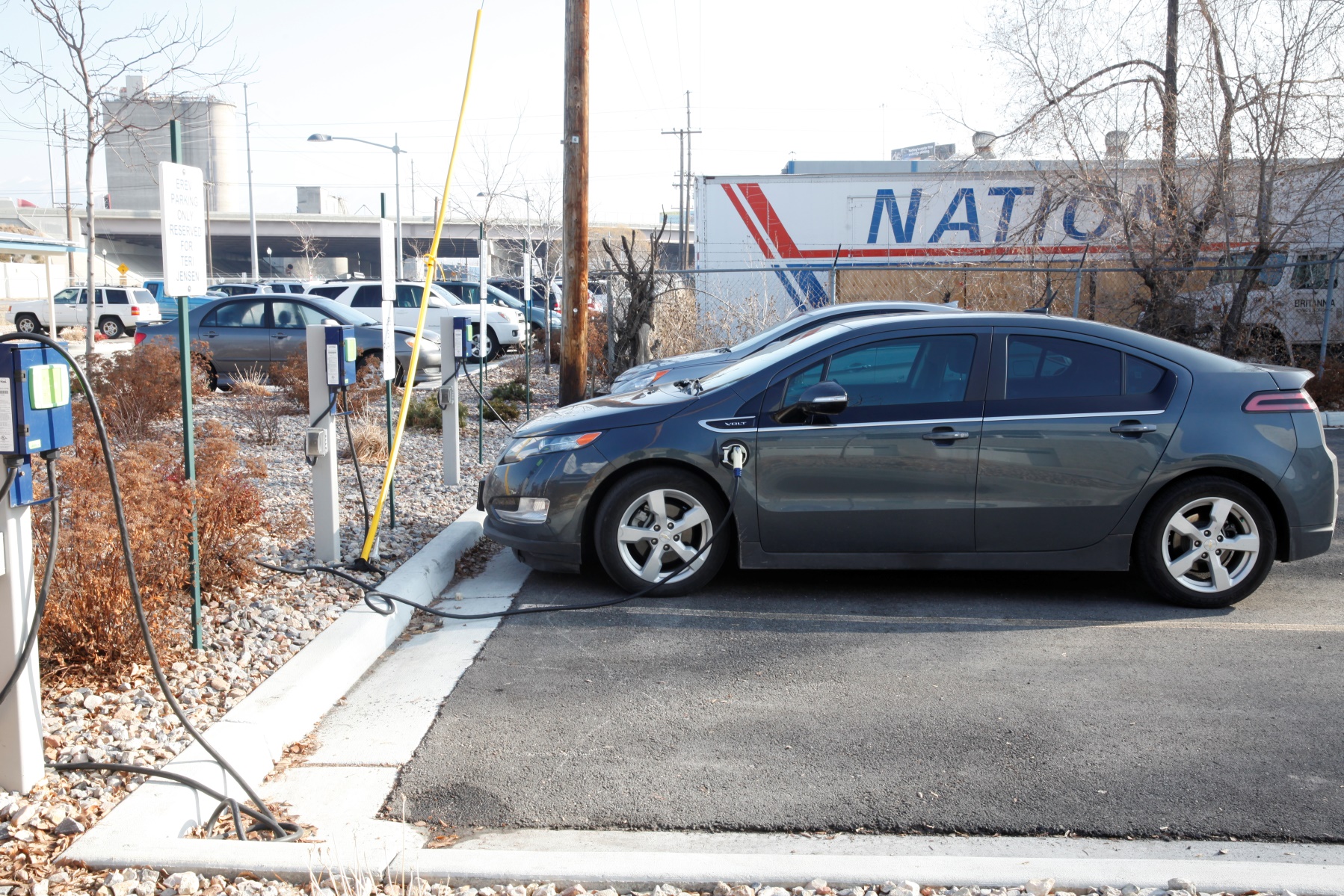 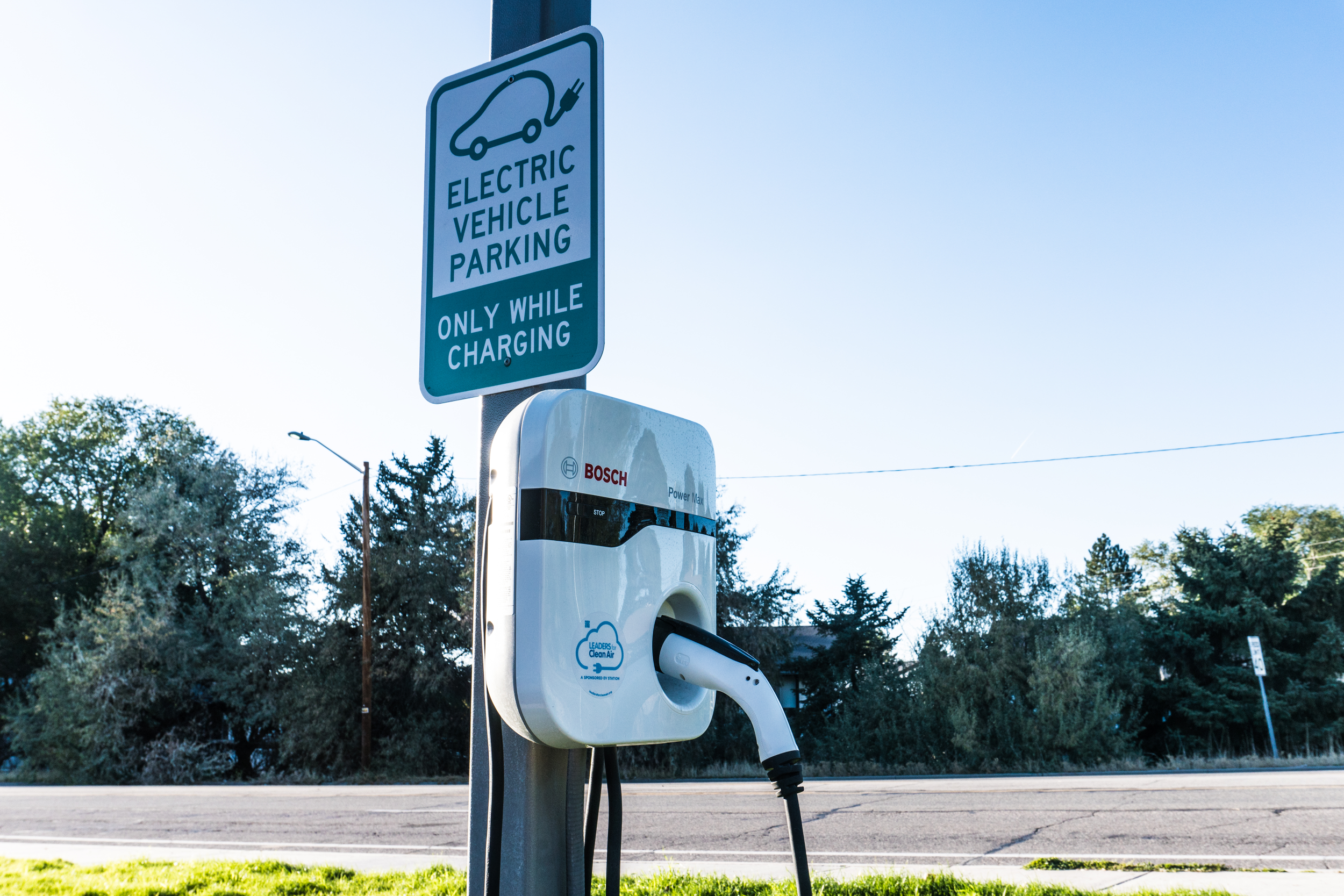 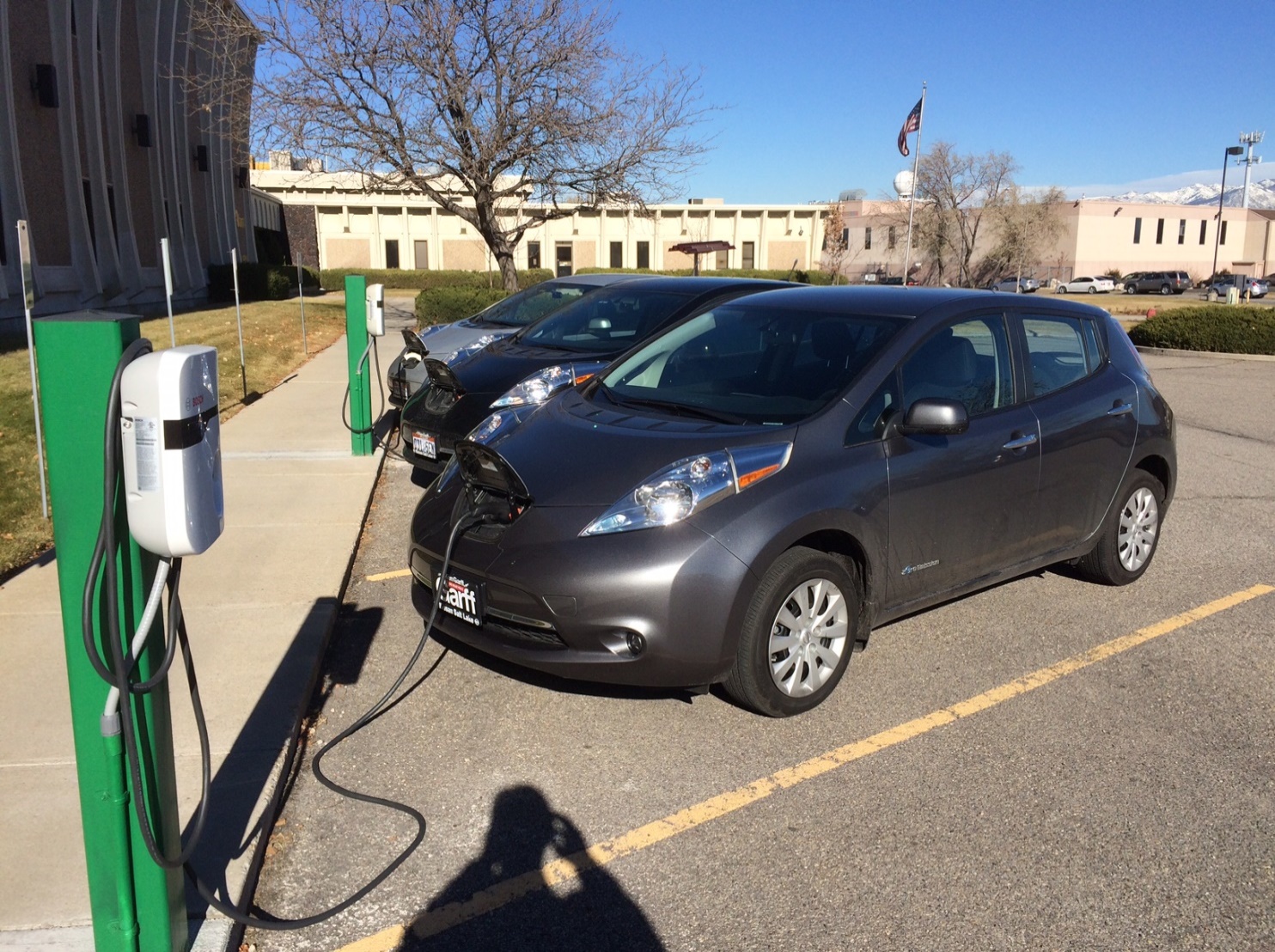 ‹#›
Case Study: Packsize International LLC
22 charging stations 
Largest EV workplace charging program in Utah
15% of all commuter miles zero tailpipe emission
12,000 kWh pumped into EV’s since May
Cost of program: 	
Packsize HQ: Cowboy partner covers electricity
Ten charging stations (monitored) 
How clean is your EV?
Average emissions from utility-scale electric generation at regional grid level
‹#›
Energy Saving
Chevy Volt: Packsize Fleet
10 kWh = 1 gallon gasoline  
10 kWh = 38 Miles 

12,000 kWh/10 kWh = 1200 gallons gasoline saved.
1200 gallons gasoline = 24,000 lbs or 12 tons of CO2
630 kWh used weekly = 63 gallons saved weekly (10 units)
63 kWh = 6.3 gallons saved weekly (per unit)

126 lbs CO2 saved weekly per unit
Comparison of different EV charging stations
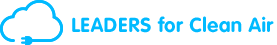 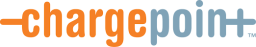 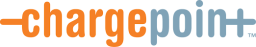 ‹#›
Governor’s Office Website for zero-emission economics
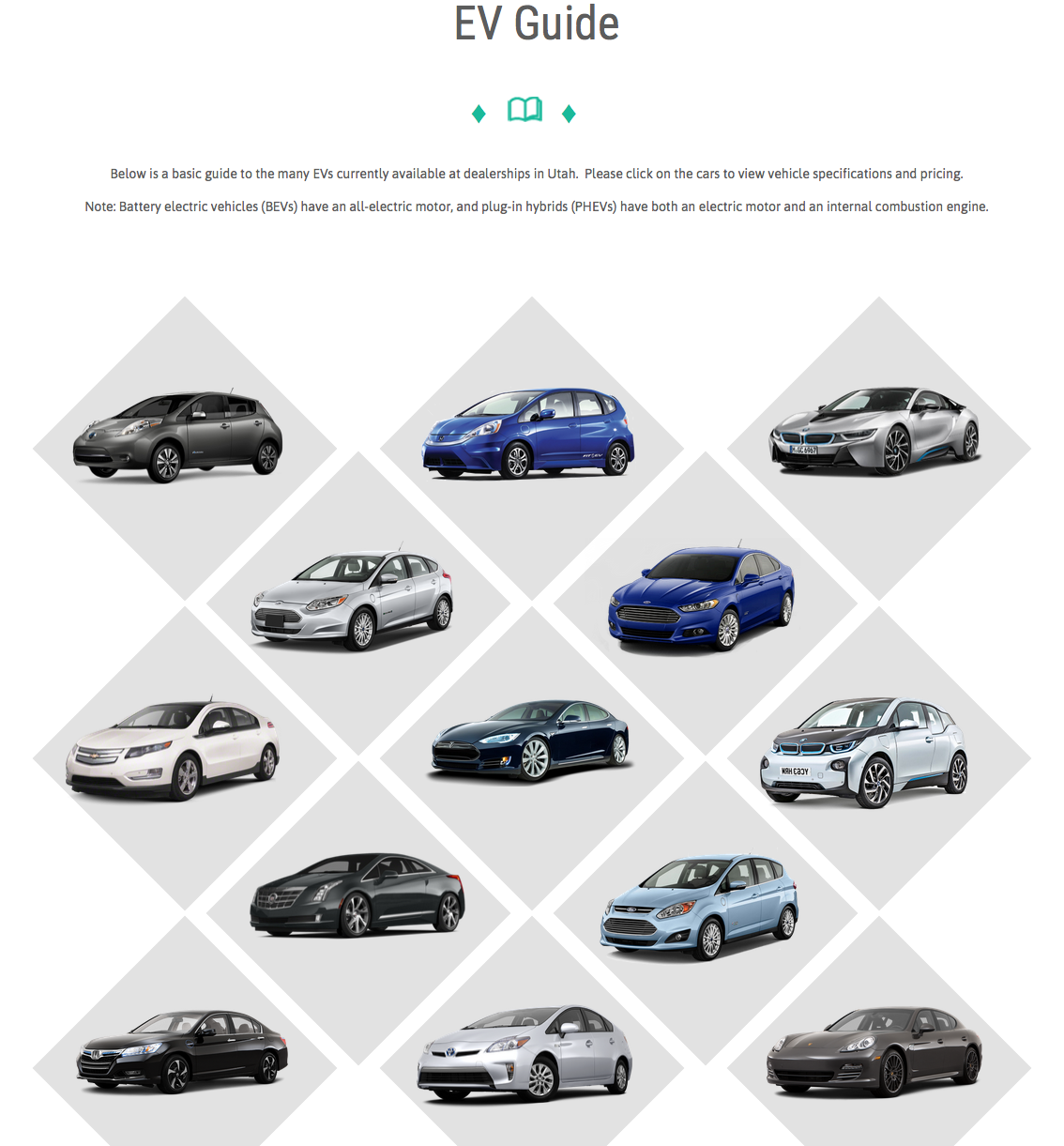 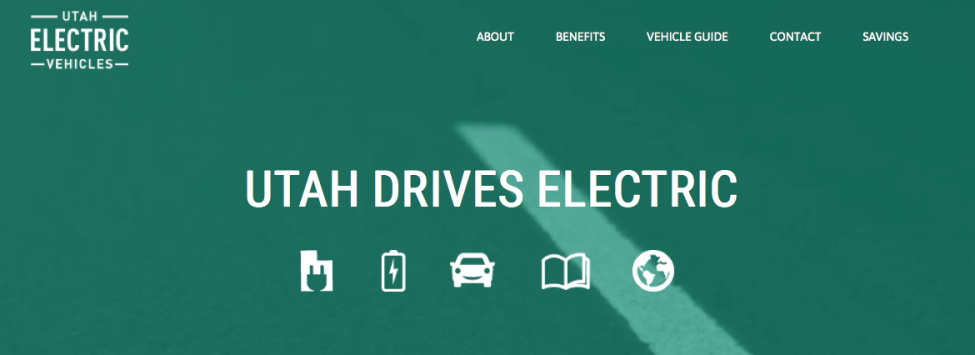 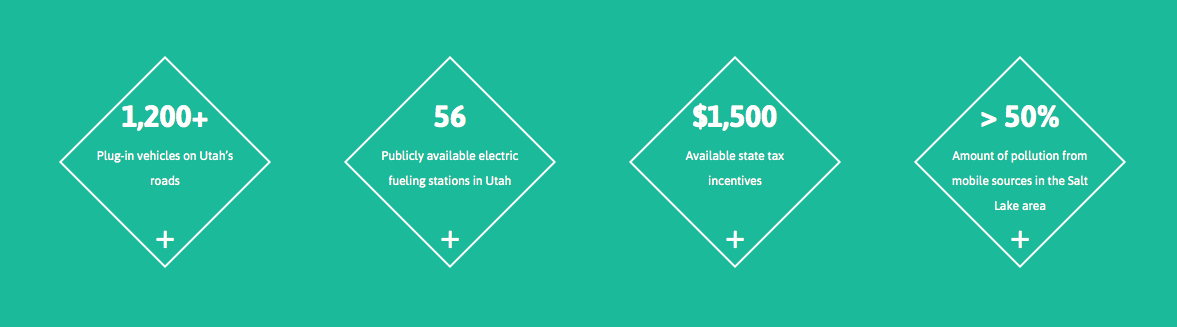 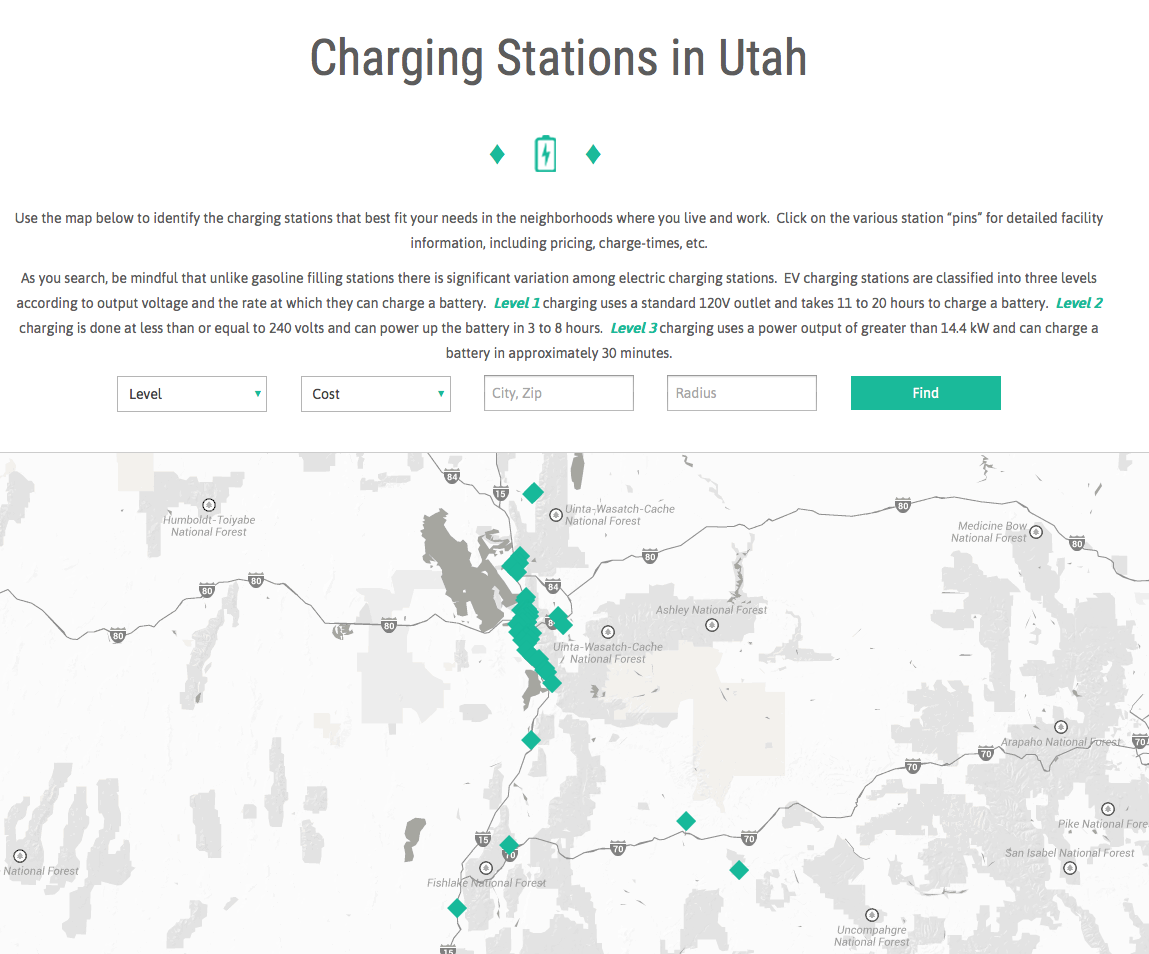 ‹#›
Kansas City Project
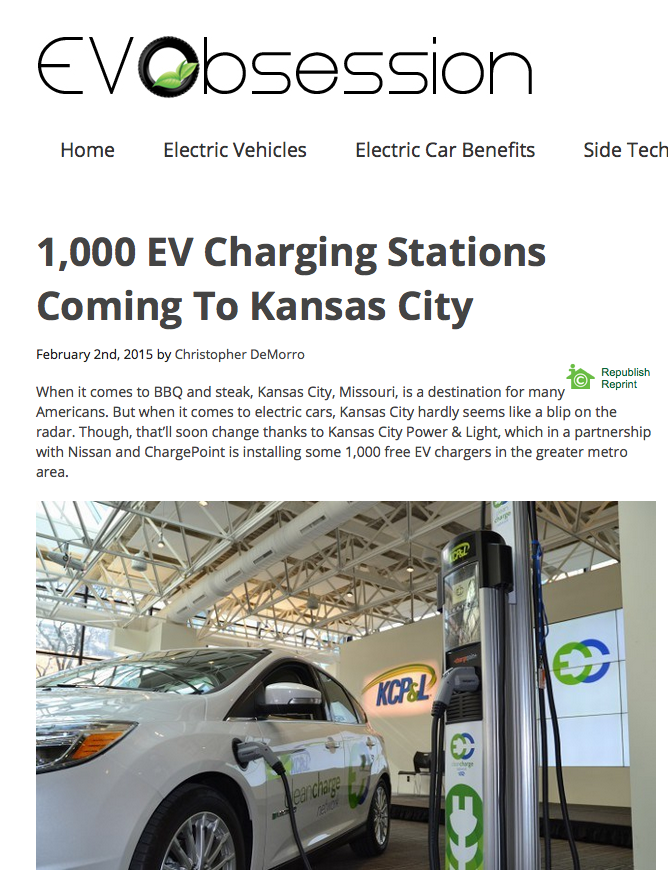 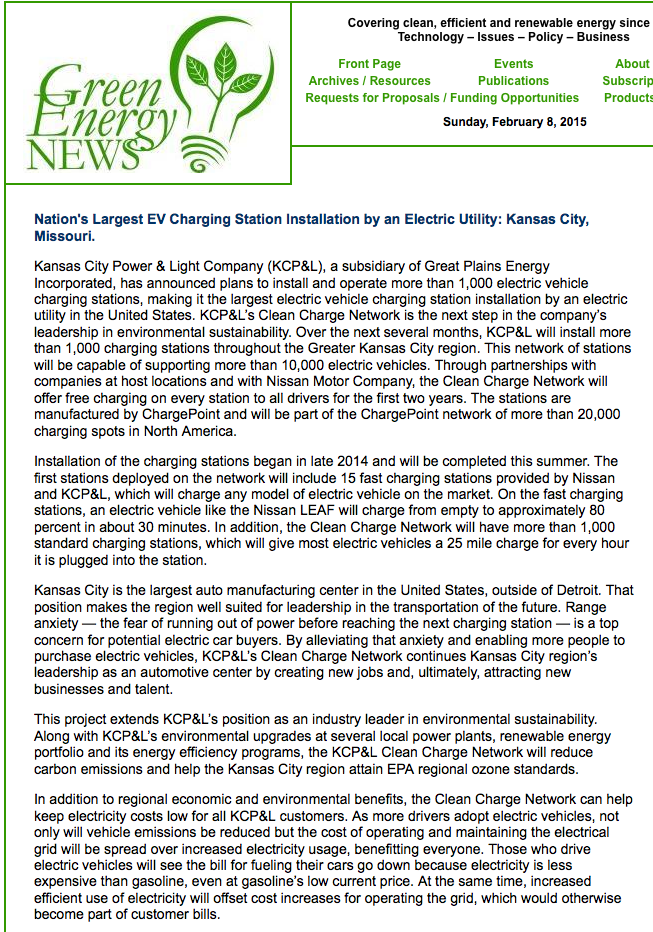 ‹#›
Google Recharging Program
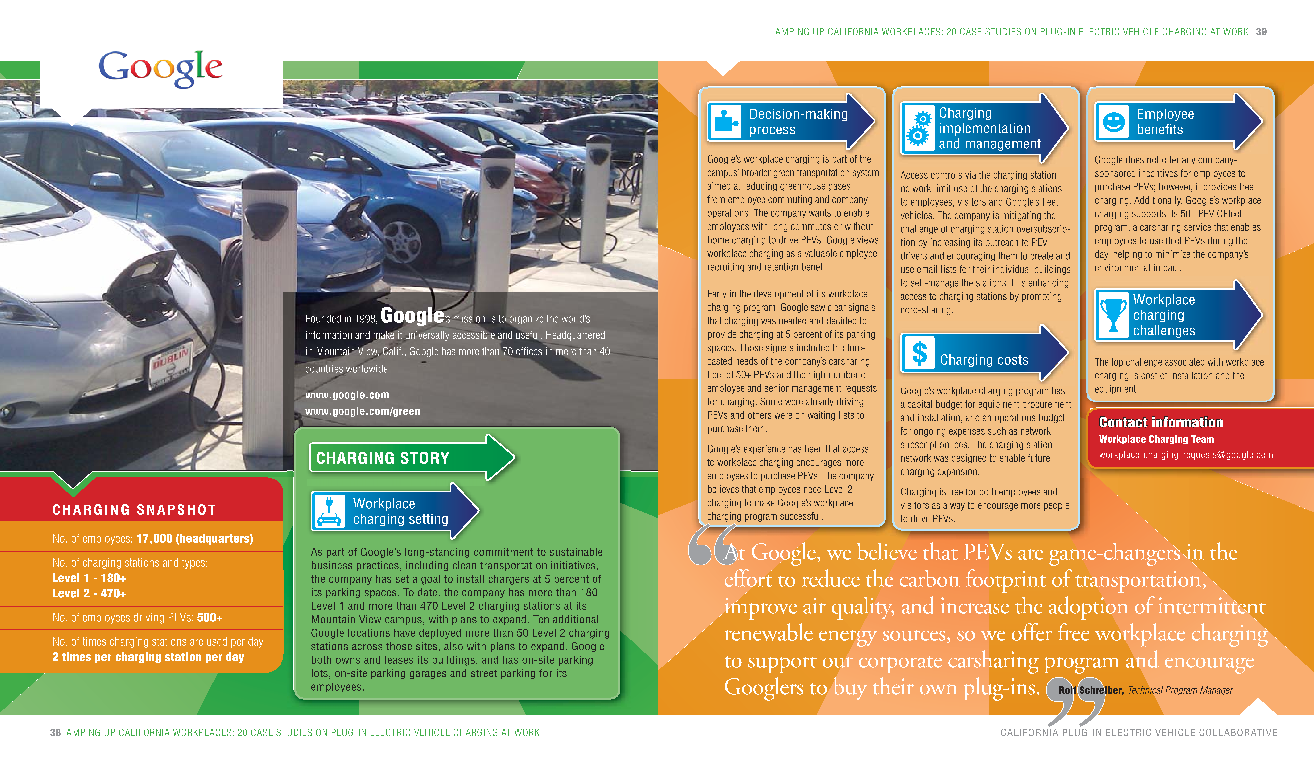 ‹#›
Conclusion
Become a Leader for Clean Air Today
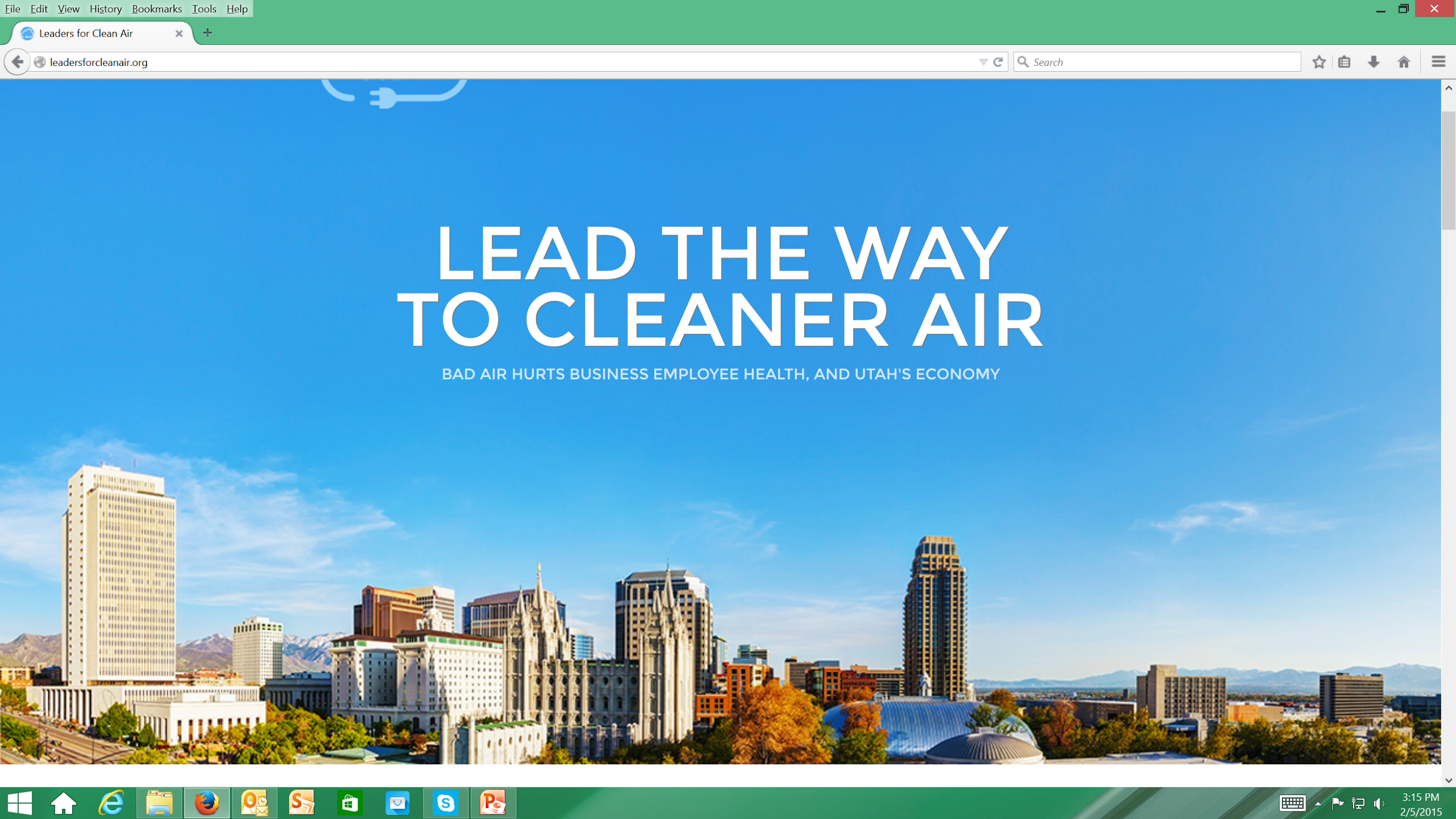 ‹#›